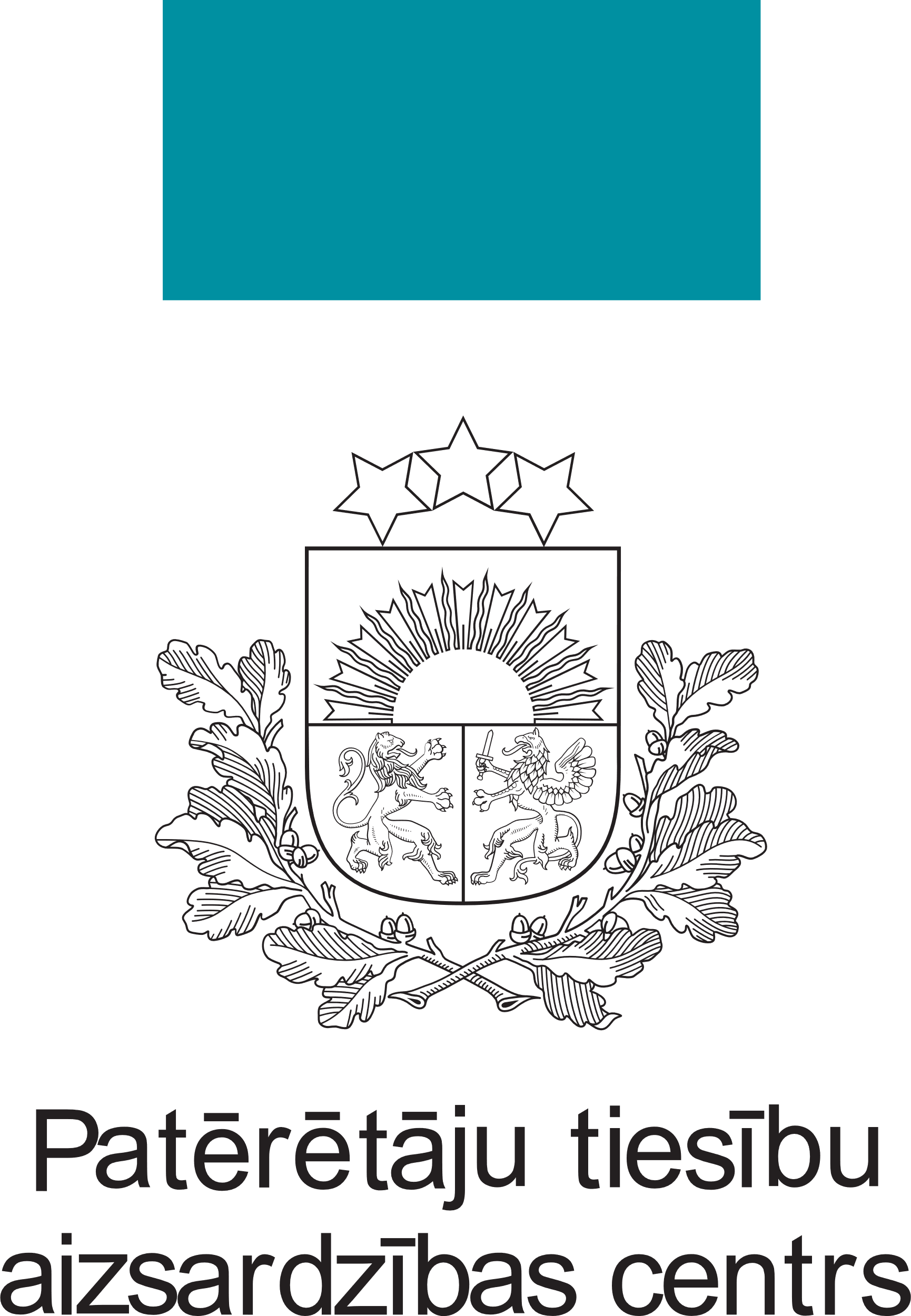 Pārskats par parādu ārpustiesas atgūšanas nozari 

2024. gadā
12.06.2025.
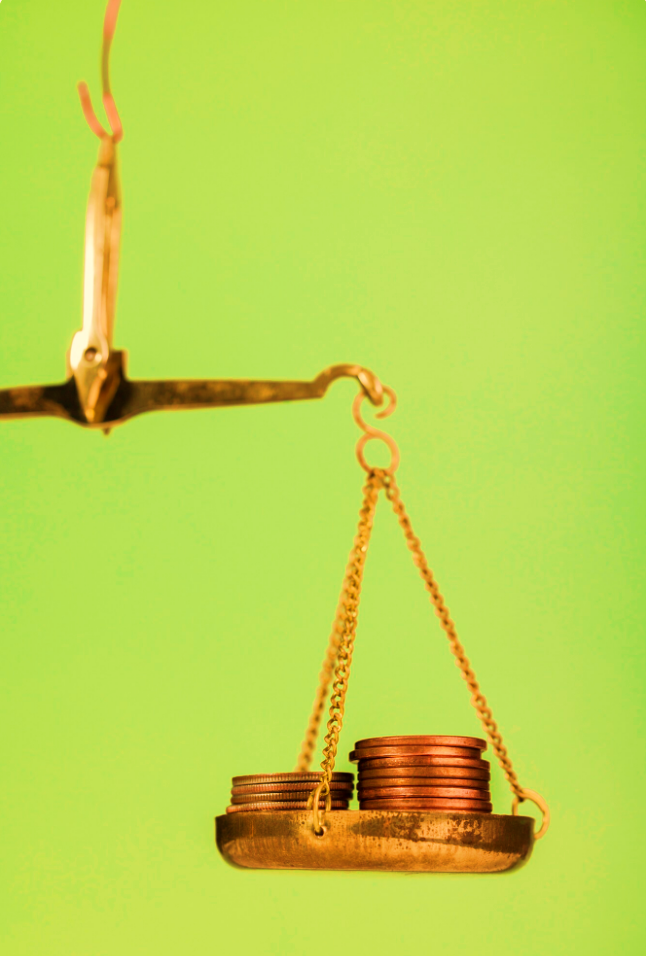 Licencēto parāda ārpustiesas atgūšanas pakalpojuma sniedzēju skaits
2024. gadā sākumā Latvijā darbojās 19 parādu ārpustiesas atgūšanas pakalpojuma sniedzēji. Gada beigās – 18.

2024. gadā PTAC netika saņemts neviens iesniegums licences saņemšanai parādu ārpustiesas atgūšanas pakalpojuma sniegšanai

Pārskata gadā pārreģistrētas 5 licences, grozītas 3 licences 
Sākot ar 2025. gada 1. februāri licences pārreģistrācija atcelta un turpmāk licence tiks izsniegta uz nenoteiktu laiku. Spēkā esošās Licences ir spēkā līdz attiecīgajā licencē norādītā termiņa beigām.
Kopējā patērētāju parādu lietu skaita un parādu portfeļa summas izmaiņas
Kopējā parādu portfelī esošo parādu (lietu) skaits dalījumā pa nozarēm
Kopējā parādu portfelī esošo parādu (lietu) summas apmērs (eiro) dalījumā par nozarēm
Parāda atgūšanai no jauna nodoto lietu skaits un procentuālā attiecība 2023/2024. gadā
Parādu atgūšanai no jauna nodotās lietas pa nozarēm pēc parāda kopsummas EUR
Atgūto lietu skaits
Neatgūtie parādi
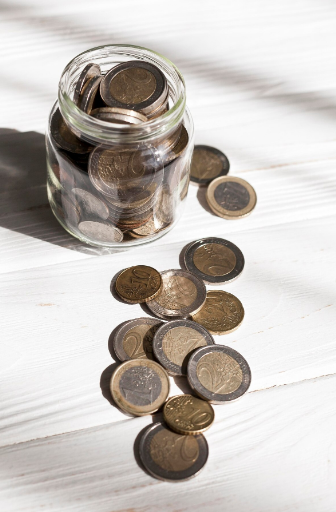 Parādu ārpustiesas atgūšanas nozares galvenās tendences 2024. gadā
Licencēto komersantu skaits samazinājās līdz 18

Pieauga patērētāju parādu portfeļa kopsumma, sasniedzot 1,774 mljrd. eiro

Kopējais patērētāju lietu skaits parādu portfelī pieauga līdz 1 365 808 patērētāju parādu lietām (+12,75%; +154 413 lietas/2023)

Ievērojams no jauna nodoto lietu skaita samazinājums - pārskata gadā no jauna nodotas 311 517 parādu atgūšanas lietas, kas ir par 25,37 % mazāk nekā 2023. gadā, kad tika nodotas 417 412 jaunas parādu lietas. Cita starpā no kredītiestādēm nodoto parādu lietu skaits (attiecībā pret attiecīgo nozari) krities par 84,40%, līdztekus par 89,62 % sarukusi no kredītiestādēm no jauna nodotā kopējā parādu portfeļa summa (no 172,662 milj. eiro 2023. gadā līdz 17,925 milj. eiro pārskata gadā)
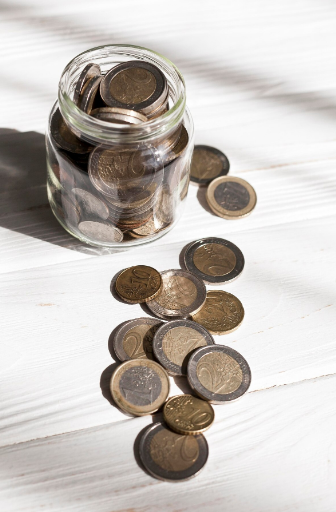 Parādu ārpustiesas atgūšanas nozares galvenās tendences 2024. gadā
Ievērojami samazinājās no jauna nodoto lietu parādu kopsumma vairākās nozarēs, kopumā sasniedzot 195,978 milj. eiro pret     429,157 milj. eiro 2023. gadā jeb par 233,179 milj. eiro mazāk nekā pērnā gadā

No parādu atgūšanai no jauna nodoto lietu kopējā skaita vislielāko summu veidoja no patērētāju kreditēšanas (nebanku) nozares nodotās lietas, sasniedzot 133,998 milj. eiro, lai gan tas ir par    59,810 milj. eiro mazāk nekā pērn

Ievērojami samazinājusies atgūto parādu kopsumma, sasniedzot 154,309 milj. eiro pret 397,800 milj. eiro pērn

Neatgūto lietu kopējā parādu summa ievērojami pieaug, sasniedzot summu 1,659 mljrd. eiro pret 1,297 mljrd. eiro iepriekšējā gadā
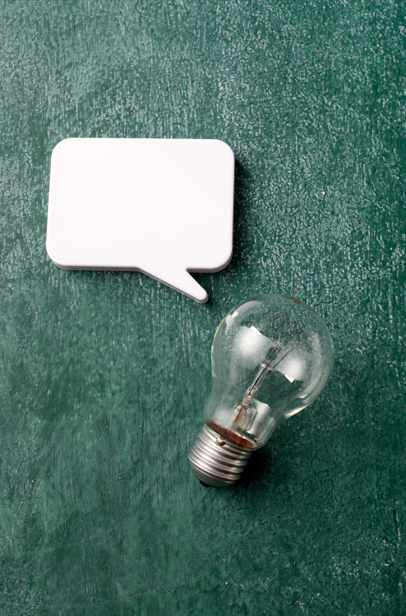 Padomi patērētājiem
Sadarboties ar parāda atguvēju, lai pēc iespējas ātrāk atrisinātu radušās finanšu problēmas

Saņemot paziņojumu no parādu atguvēja - pārliecināties par savlaicīgi veiktiem visiem maksājumiem

Ja piemirsies veikt kādu maksājumu - NEKAVĒTIES un veikt to pēc iespējas ātrāk! 

Ja paziņojumā norādītā parādsaistība apmaksāta noteiktajā termiņā, sazināties ar paziņojuma nosūtītāju un informēt par to!
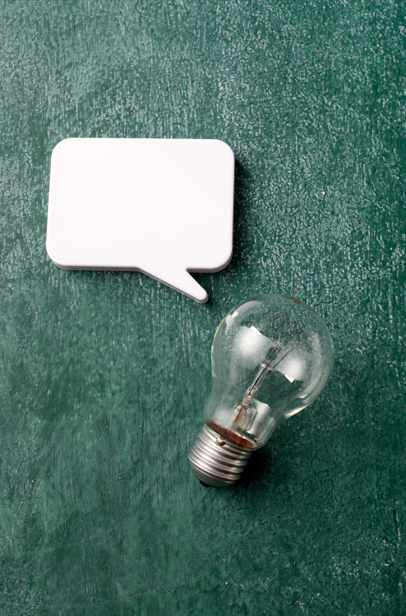 Padomi patērētājiem
Ja nav pārliecība par parāda pamatotību -  nekavējoties vērsties pie parādu atguvēja ar pamatotiem rakstveida iebildumiem pret parāda esamību, tā apmēru un samaksas termiņu!

Neuztvert saņemto paziņojumu kā draudus! Paziņojums ir informatīva atgādinājuma vēstule par parādsaistībām un aicinājums izpildīt tās labprātīgi. 

Vēl vairāk padomu PTAC mājaslapā - https://www.ptac.gov.lv/lv/padomi-par-arpustiesas-parada-atgusanas-procesu
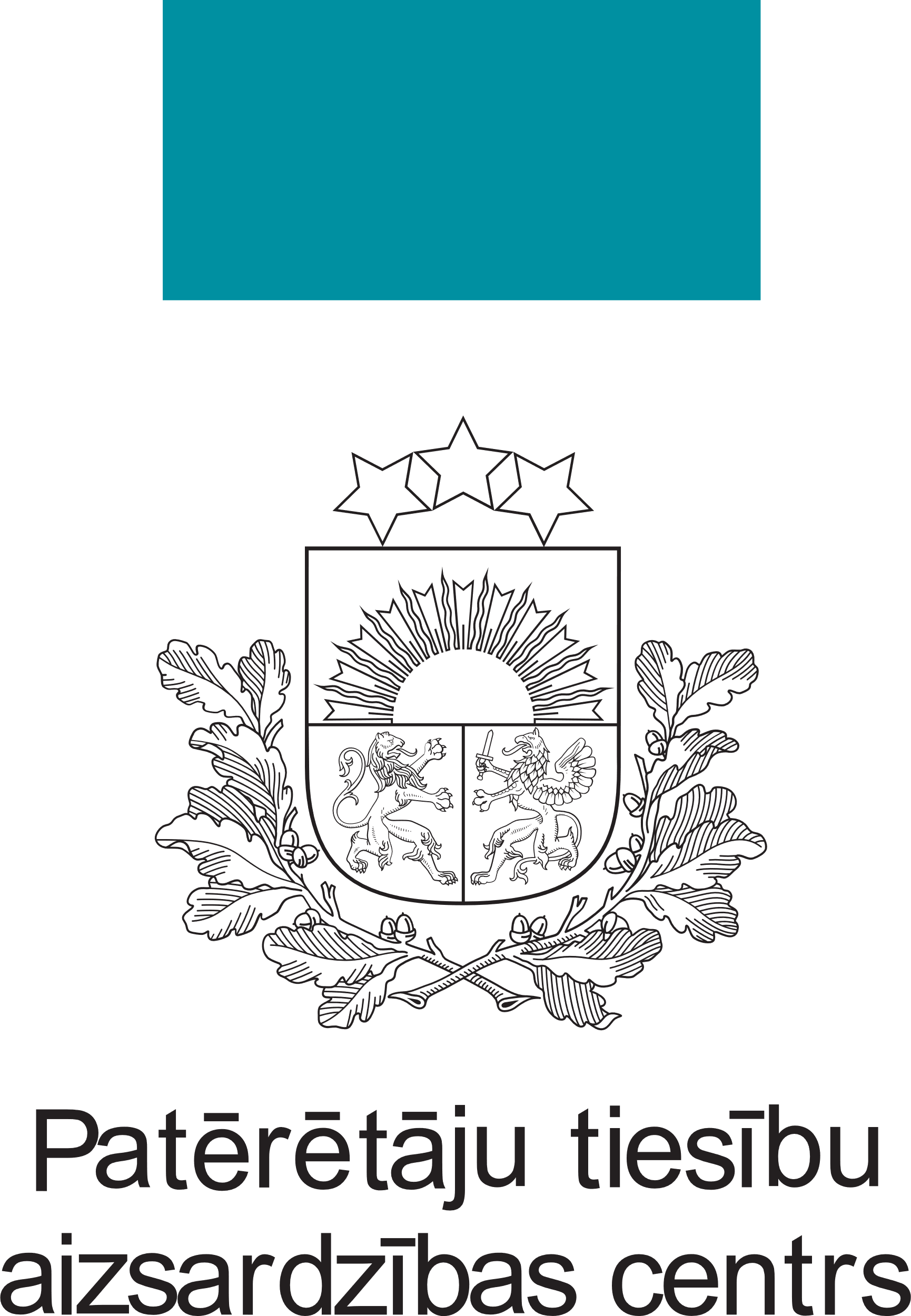 Paldies! JAUTĀJUMI?
Andis Priedītis
Patērētāju tiesību uzraudzības departamenta direktora vietnieks
Tālr. 67388650, E-pasts: Andis.Prieditis@ptac.gov.lv
www.ptac.gov.lv
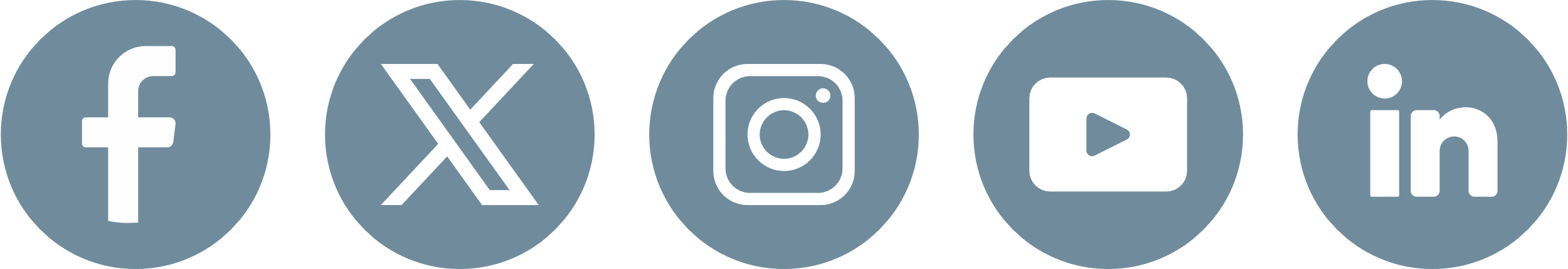 |